Polhůtní, předlhůtní úrok, lineární a exponenciální úročení
1
Motivace?
2
Úvod do Socrative
Room name: FIMA
Jak hodnotíte své znalosti?
3
Základní typy úročení
Způsoby úročení:
Jednoduché – vyplácené úroky se k původní uložené peněžní částce nepřičítají a dále se neúročí
Složené – úroky se připisují k uložené peněžní částce a spolu s ní se dále úročí

Dle připisování úroků:
Polhůtní – úroky se platí (připisují) na konci úrokového období
Předlhůtní – úroky se platí na začátku úrokového období
4
Předlhůtní / polhůtní úročení
Tok času:

100 Kč			110 Kč


99 Kč			110 Kč
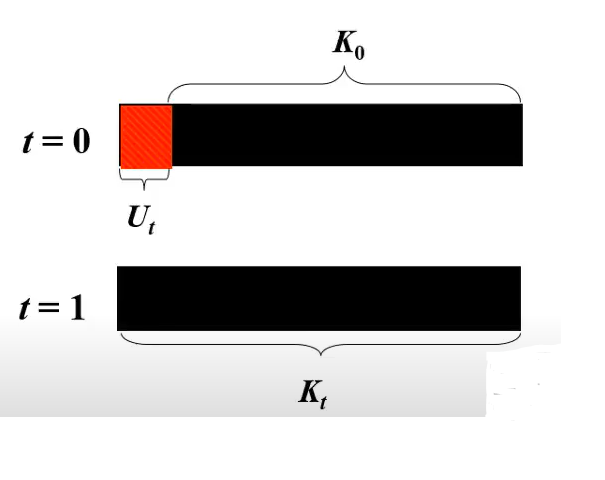 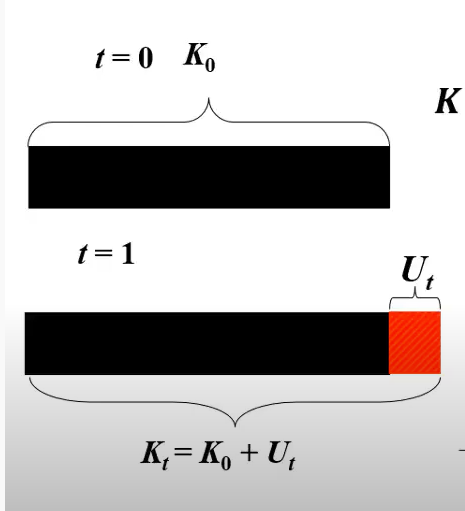 r = 10 %
d = 10 %
5
Jednoduché úročení (polhůtní)
Výpočet úroků vychází ze stále stejného základu – úroky se k původnímu kapitálu nepřidávají a dále neúročí.
Nejčastější v situacích, kdy doba půjčky není delší než jeden rok.
FV = PV + PV. r. t
                                                                    = PV + I
                                                              I = PV. r. t
Kde:
FV – budoucí hodnota
PV – současná hodnota
r – úroková míra
t – doba úročení
I - úrok
6
Jednoduché úročení předlhůtní		= obchodní diskont
nehovoříme o úroku, ale o diskontu. 
stanovení diskontu z konečné výše kapitálu v čase t (FV)
Pokud je tedy diskont 10 %, potom z částky 100 Kč, obdrží dlužník pouze 90 Kč, ale v den splatnosti musí vrátit 100 Kč.
Typické pro operace se směnkami (eskont směnek, operace s dluhopisy tzv. diskontované dluhopisy)
Současnou hodnotu kapitálu P neboli jistinu, získáme z následujícího vzorce:		             PV = FV - FV. d. t
                                             = FV - D
                                         D = FV. d. t
Kde:
FV – splatná jistina, PV – současná hodnota, r – úroková míra, t – doba úročení, D - diskont
7
Složené úročení
Úroky se přidávají k původnímu kapitálu a dále se úročí, tzv. úroky z úroků.
Exponenciální narůstání základu.
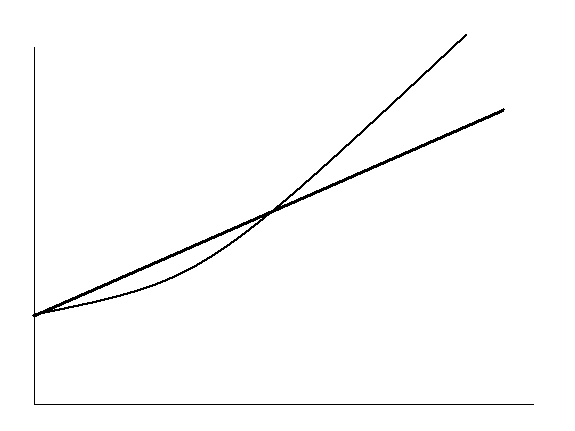 složené úročení
Splatná částka
jednoduché úročení
8
Čas
Efektivní úroková míra
Jak velká roční nominální míra při ročním skládání odpovídá roční nominální míře při denním, měsíčním nebo jiném skládání.
 



kde re… roční efektivní úroková míra,
r… roční nominální úroková míra,
m … četnost skládání úroků.
Frekvence úročení:

p.a. = roční (per annum)
p.s. = pololetní (per semestre)
p.q. = čtvrtletní (per quartale)
p.m. = měsíční (per mensem)
p.sept. = týdně (per septimanam)
p.d. = denně (per diem)
9
Vzorový příklad – jednoduché úročení
Klient měl od 8.3.2009 do 5.5.2009 uloženo ve spořitelně 15 000,00 Kč na 8% úrokovou sazbu p.a. Kolik Kč činil úrok za tuto dobu?

Jak řešíme?
10
Socrative room name: ABCDE
Vzorový příklad - řešení
11
Vzorový příklad - diskont
Dostal jste se do finančních problémů a nutně potřebujete prostředky. Máte směnku na 2 000 000 Kč, kterou donesete do banky, aby Vám ji eskontovala. Banka Vám vyplatila 1 950 000, její diskontní sazba je 5 %, kolik dní před splatností byla Vaše směnka?

Jak řešíme?
12
Vzorový příklad - řešení
13
Vzorový příklad – složené úročení
Určete výši zúročeného kapitálu 12 000 Kč, je-li úroková sazba 1% p.a. při složeném úročení, jestliže úročení je měsíční a tato částka je uložená 3 roky.

Jak řešíme?
14
Vzorový příklad - řešení
15
Příklad Socrative 1
Vypočítejte úrok, který obdržíte ke konci roku, pokud víte následující informace: Klient uložil do banky 4. 1. částku 8 000 Kč, dne 18. 2. částku 4 500 Kč a 14. 4. 2 400 Kč. Úroková sazba byla 6 % p.a.
16
Příklad Socrative 1 - řešení
I = 8 000 * 356/360 * 0,06 + 4 500 * 312/360 * 0,06 + 2 400 * 256/360 * 0,06
I = (8 000 * 356/360 + 4 500 * 312/360 + 2 400 * 256/360) * 0,06
I = 811,07 Kč
17
Příklad Socrative 2
Dlužník vystavil dlužní úpis na 20 000 Kč, splatných i s úrokem za 8 měsíců při 8% p.a. Za měsíc po vystavení dlužního úpisu jej věřitel prodal jiné osobě, která diskontuje dlužní úpisy 9% p.a. Kolik dostane věřitel za dlužní úpis?
18
Příklad Socrative 2 - řešení
t = 8 měsíců, r = 8 % p.a.
100 %
X %
t = 7 měsíců, d = 9 % p.a.
100 %
X %
19
Příklad Socrative 3
Jak dlouho bylo uloženo 15 000 Kč, jestliže tento vklad vzrostl na 21 000 Kč při složeném úročení a 4% úrokové sazbě p.a.?
20
Příklad Socrative 3 - řešení
PV = 15 000
FV = 21 000
r = 4 % p.a.
t = ?
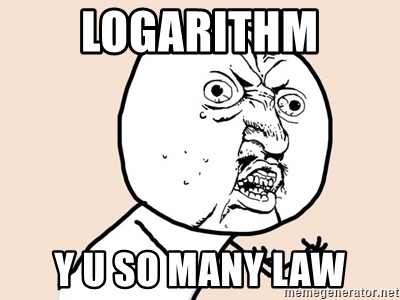 21
Příklad Socrative 4
Určete úrokovou míru p.a., při které se zvýší počáteční hodnota kapitálu na svůj dvojnásobek za 16 let, při měsíčním úročení.
22
Příklad Socrative 4 - řešení
r = ? p.a.
PV = ?
FV = 2 PV
t = 16 let
ÚO = 1 měsíc
23
Otázka na závěr?
24
Děkuji za aktivní účast v případě dotazů se ptejte,nebo piště 
25